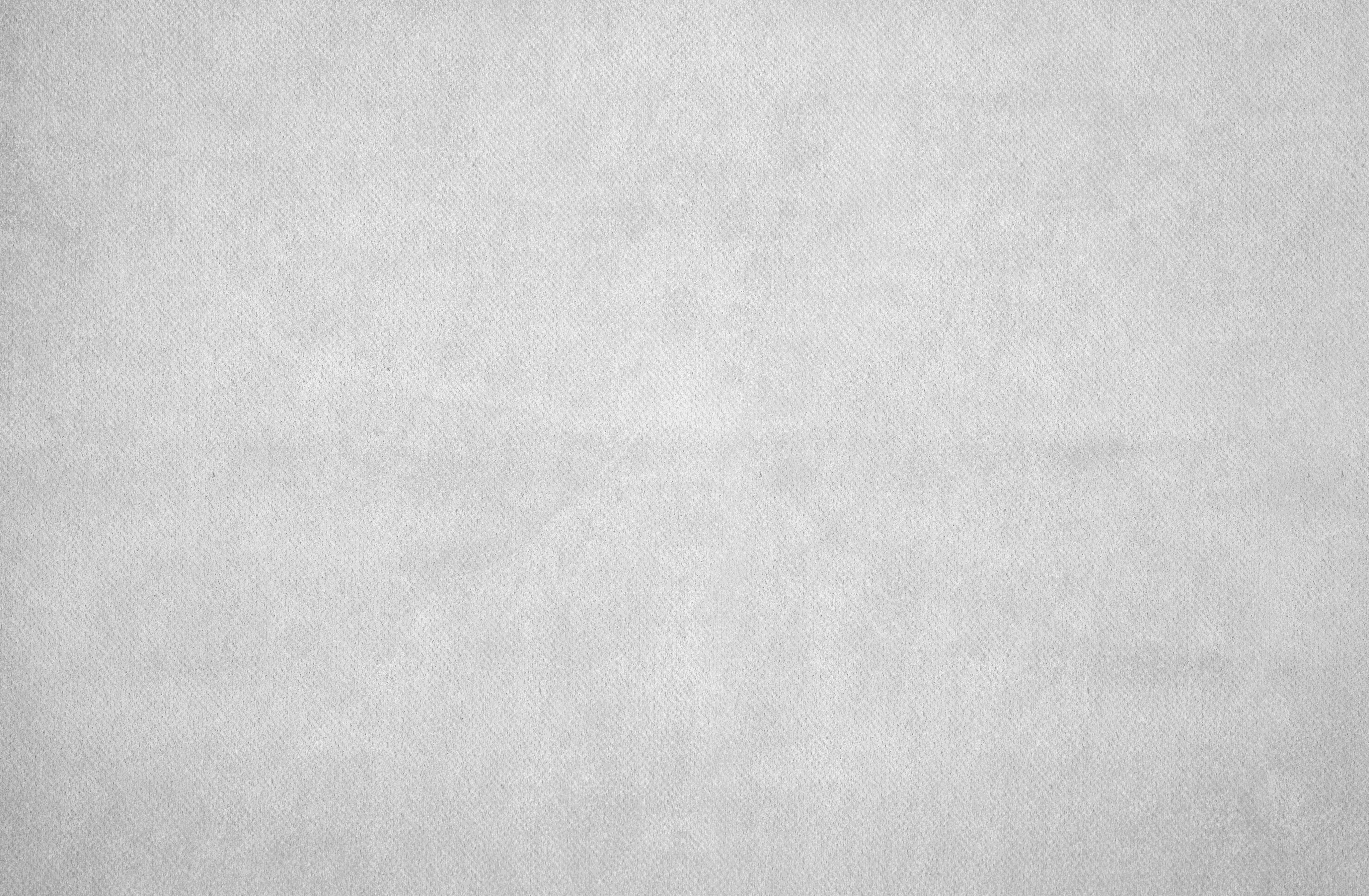 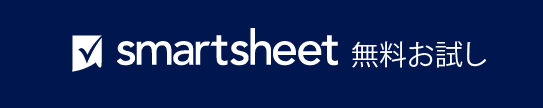 5 年間の戦略的ビジネス計画プレゼンテーション テンプレート
組織/団体名
5 年間の戦略計画 20XX–20XX